Alcohol misuse in Older Adults
Tier 3
What is normal?
Weekly limits can be misleading. 

If just a quarter of the recommended weekly amount is drunk over a matter of hours, this is more likely to be harmful.
Harmful drinking and alcohol dependence
Harmful drinking is defined as a pattern of alcohol consumption causing health problems directly related to alcohol. 

Alcohol dependence is characterised by craving, tolerance, a preoccupation with alcohol, and continued drinking in spite of harmful consequences

Older adults tend to drink less alcohol than younger adults

However, 1 in 5 older men and 1 in 10 older women drink enough to harm themselves. Often the diagnosis is missed

These figures have increased by 40 percent in men and 100 percent in women over the past 20 years
Effects of ageing
Older adults have a higher blood alcohol concentration for a given amount of alcohol consumed due to:
Higher body fat to water ratio
Reduction in total body volume

Older adults become more sensitive to the effects of alcohol

Even if older adults  drink the same amount of alcohol as when they were younger it is likely to affect them adversely
Barriers to identification and treatment of harmful drinking
AGEISM
UNDER REPORTING
MIS-ATTRIBUTION


STEREOTYPING
‘It’s all he/she has in life’
Viewed as stigmatising
Misidentifying as physical illness/depression /cognitive impairment
Poorer detection of drinking in:
  Women 
  Higher levels of education
  Higher social class
  Widows
Impact of alcohol on older adults
Health problems can make an older adults more susceptible to the side effects of alcohol

Alcohol can damage nearly every part of the body

Alcohol can also :
add to the effect of some medications, e.g. painkillers or sleeping tablets.
 reduce the effect of others, e.g. medication to thin the blood (warfarin) –  this can increase the risk of bleeding or developing a clot or blockage in your bloodstream.
Alcohol can impact on their Physical health
The stomach lining → ulcers or bleeding
The liver → cirrhosis and liver failure
Heart muscle → heart failure produces a build-up of fluid in the lungs which makes you breathless
Causes cancer → of the mouth, stomach and liver
Malnutrition → alcohol has lots of calories for energy, but none of the protein, fats or vitamins you need to keep your body in good repair
Sense of balance → falls and accidents (even with 'sensible' drinking)
Causes blackouts or fits
Causes stroke 
Poor sleep causing daytime drowsiness
Causes subdural haematomas following a minor fall.
Alcohol can impact on their Mental health
Anxiety 
Depression 
Auditory hallucinations : This is less common but can happen if you have been drinking heavily for a long time. It starts with vague noises, like leaves rustling, and gradually becomes distinct voices. These can be unpleasant and are usually distracting.
Visual hallucinations : Alcohol withdrawals can cause people to see things which are not there 
Confusion/ Delirium: this is related to the lack of thiamine, an important vitamin. Permanent deficiency causes a disease called Korsakoff’s which affects memory and functioning. 
Dementia: You can lose your ability to remember new information, which may be put down to 'old age', instead of the effects from alcohol. Alcohol related brain injury and alcohol dementia
Concurrent misuse of illegal drugs/ benzodiazepines
Presentations
Older adults with alcohol problem can present with
Sleep complaints
Cognitive impairment, memory or concentration disturbance
Liver-function abnormalities
Incontinence
Poor hygiene and self-neglect
Unusual restlessness/agitation or persistent tiredness
Unexplained nausea and vomiting
Changes in eating habits
Slurred speech, tremor, poor coordination
Frequent falls and unexplained bruising
Malnutrition
Masking by other mental and physical disorder
What are some of the triggers for older adults to drink too much ?
Possible triggers:
Bereavement
Difficulty getting around and social isolation can lead to boredom and depression
Physical illness including pain. Some people might use alcohol to make these difficulties more bearable
Self-medication using alcohol to manage untreated mental illness

About a third of older adults with drinking problems (mainly women) develop them for the first time in later life.
What signs might suggest the person is drinking too much?
Finding lots of empty bottles of alcohol in the home 

If the person is drinking in the morning 

The person showing withdrawal symptoms when they have not had a drink 

Other people being concerned about the amount the person is drinking

The person having  symptoms both physical and mental due to the impact of excess alcohol
Assessment
NICE guidelines describe four levels of assessment
Level One is case identification/diagnosis
Level Two is withdrawal assessment
Level Three is triage assessment
Level Four is comprehensive assessment
The assessment of risk should be part of any assessment. This includes risk to self (including unplanned withdrawal, suicidality, and neglect) and risk to others. The extent of any associated health and social problems and the need for assisted alcohol withdrawal should also be part of assessment.
Level 1 - Case identification
Case identification should consider:
establishing the probable presence of an alcohol-use disorder;
the level of alcohol consumption (as units of alcohol per day or per week); distinguish harmful drinking from alcohol dependence;
establishing the presence of risks (for example, self-harm, harm to others, medical/mental health emergencies, and safeguarding children);
establishing the capacity to consent to treatment or onward referral;
experience and outcome of previous intervention(s);
establishing the willingness to engage in further assessment and/or treatment;
establishing the presence of possible co-existing common problems features (for example, additional substance misuse, medical, mental health, and social problems); and
determining the urgency of referral and/or an assessment for alcohol withdrawal. 
Screening to include AUDIT tool
Level 2: Withdrawal assessment
The assessment of the need for a medically managed withdrawal also uses the AUDIT score. A person who drinks more than 15 units of alcohol a day or scores ≥20 on AUDIT should be considered for an assisted withdrawal. 
Inpatient and residential assisted withdrawal should be considered if one or more of the following criteria are met:
daily intake over 30 units of alcohol;
have a score of more than 30 on the Severity of Alcohol Dependence Questionnaire (SADQ);
have a history of epilepsy or experience of withdrawal-related seizures or delirium tremens during previous assisted withdrawal programmes;
need concurrent withdrawal from alcohol and benzodiazepines; and
regularly drink between 15 and 20 units of alcohol per day and have:
significant psychiatric or physical comorbidities (for example, chronic severe depression, psychosis, malnutrition, congestive cardiac failure, unstable angina, chronic liver disease); or
a significant learning disability or cognitive impairment.
Withdrawal assessment
Symptoms
Timeline from last drink
Alcohol withdrawal symptoms
Generalised hyperactivity, tremor, sweating, nausea, retching, mood fluctuation, tachycardia, increased respirations, hypertension, and mild pyrexia

Withdrawal seizures

Auditory and visual hallucinations may develop that are characteristically frightening

Delirium tremens: coarse tremor, agitation, fever, tachycardia, profound confusion, delusions, and hallucinations
Onset: 6–8 hours    
Peak: 10–30 hours  
Subsides: 40–50 hours


Onset: 0–48 hours

Onset: 12 hours Duration: 5–6 days

Onset: 48–72 hours
Treatment
Older adults who engage in treatment have better outcomes. It is therefore important to screen older adults for alcohol use. Most people receive support to stop drinking and recovery support in the community.

Treatments include:

Brief alcohol intervention 
Support groups 
Psychological or talking treatments
Detoxification or ‘detox’. This may involve giving medication to reduce withdrawal symptoms and then tailing off and stopping it after a few days or weeks.
Thiamine replacement (either oral or parenteral).
Who are the target groups for Screening & Brief Intervention?
Hazardous drinkers, including regular excessive drinkers & “binge drinkers”

Harmful drinkers, including regular excessive drinkers & “binge drinkers”

NOT “alcoholics” (alcohol dependent)
[Speaker Notes: This slide is again a reminder, mainly to reinforce the essential point that brief interventions are not intended for “alcoholics” who should be excluded from brief interventions and referred for treatment if willing to accept it.

In more modern scientific terminology, “alcoholics” would be called problem drinkers with moderate or severe alcohol dependence.

Hazardous and harmful drinkers will typically show some evidence of dependence, mainly behavioural symptoms  (e.g. giving up hobbies and interests to spend more time drinking, continuing drinking heavily despite  criticism from the family) rather than physiological dependence in the form of significant withdrawal symptoms. But this dependence will be mild in degree. 

The slide also distinguishes between 2 kinds of hazardous/ harmful drinking patterns – (i) that associated with regular heavy drinking and (ii) that associated with less frequent episodes of drinking to intoxication (bringe drinking). Both are the targets of brief intervention. 

Some patients may show both regular excessive consumption and binge drinking and these patients are likely to have relatively more serious problems.]
What is brief alcohol intervention?
“Information, advice and encouragement to the patient to consider the positives and negatives of their drinking behaviour, plus support and help to the patient if they do decide they want to cut down on their drinking”

Improves motivation for change of drinking behaviour

‘Opportunistic’ – administered to patients who have not attended a consultation to specifically discuss their drinking”

    (Alcohol Harm Reduction Strategy for England)
[Speaker Notes: The delivery of brief alcohol interventions is now part of official government policy in the AHRSE.

The AHRSE says there is no standard definition of a brief intervention. This is correct.

But the AHRSE specifies some elements that are common to all brief interventions, in the 1st quotation above. . 

It might have added to these common elements a follow-up to check if the patient in making progress in cutting down drinking. 

The word “opportunistic” can be used in different senses. Brief interventions are called opportunistic simply because the opportunity is taken of the patient’s attendance at a general practice facility to identify those who are drinking at levels detrimental to their health and welfare and offer them advice, if appropriate, on why and how they should cut down]
Key Points of brief alcohol intervention

Patient should agree to the information being provided.  ‘Offering information and advice with permission’ is a key aspect of taking a motivational approach.

Other skills to enhance motivation (OARS):  - Open questions
- Affirmations 
- Reflections 
- Summaries

All conversations conducted in “spirit of collaboration/partnership”, accepting the person (being empathic, compassionate, emphasising that they have choice, and drawing out from them their views about their situation and ideas they may have for making changes).
ANYONE THAT GETS INTOXICATED MAY BE AT RISK OF ACCIDENTS OR INJURIES 
 
SOME MEDICATIONS AND ALCOHOL DON’T MIX – CHECK WITH YOUR DOCTOR
 
YOU MAY BE AT RISK EVEN AFTER DRINKING ONLY 1 OR 2 UNITS E.G. WHEN DRIVING OR OPERATING MACHINERY
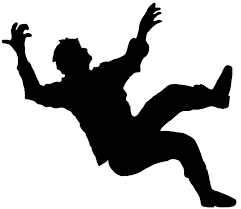 The benefits of cutting down
Planning to cut down – some tips
AVOID GOING TO PUB AFTER WORK
WHEN BORED OR STRESSED HAVE A WORKOUT INSTEAD OF DRINKING
PLAN THINGS TO DO AT THE TIMES YOU WOULD USUALLY DRINK
WHEN YOU DO DRINK, SET YOURSELF A LIMIT – AND STICK TO IT
EAT SOMETHING BEFORE YOU START DRINKING
START DRINKING LATER IN THE DAY
QUENCH YOUR THIRST WITH NON-ALCOHOLIC DRINKS BEFORE AND BETWEEN ALCOHOLIC DRINKS
AVOID DRINKING IN ROUNDS
DRINK LOWER STRENGTH ALCOHOL
HAVE SMALLER DRINKS
TAKE SMALLER SIPS
EXPLORE OTHER INTERESTS
HAVE A FEW ALCOHOL FREE DAYS EACH WEEK
KEEP A DRINK DIARY
LET YOUR FRIENDS AND FAMILY KNOW YOU ARE CUTTING DOWN AND ASK THEM TO SUPPORT YOU
IMPROVED MOOD
IMPROVED RELATIONSHIPS
SAVE MONEY
SLEEP BETTER
MORE ENERGY
LOSE WEIGHT
NO HANGOVERS
REDUCED RISK OF INJURY
IMPROVE MEMORY
BETTER PHYSICAL SHAPE
REDUCED RISK OF 60 DIFFERENT MEDICAL CONDITIONSE.G. HIGH BLOOD PRESSURE, CANCER, LIVER DISEASE, BRAIN DAMAGE
Particular Challenges for older adults who drink excessively
They are at higher risk of hospitalisations and institutionalisation
Often they have repeated assessment of capacity– this may be related to the risks of where they reside, other risks related to drinking including fire risks, vulnerability etc
Older women with neurological or mental disorder who misuse drugs or alcohol are at the highest risk of experiencing “elder abuse” 
Provision of culturally appropriate services for older  BAME groups is often a challenge
Resources
Addaction
Supports individuals and families with the ultimate aim of abstinence. Email: info@addaction.org.uk

Alcoholics Anonymous
National helpline: 0845 769 7555

MPC_05_03 Alcohol and Other Addictive Drugs | MPC_05_03 Alcohol and Other Addictive Drugs (mindedforfamilies.org.uk)

This is an easy to access website for older adults and their families which has good advice  about  symptoms and strategies to reduce alcohol and substance misuse in older adults